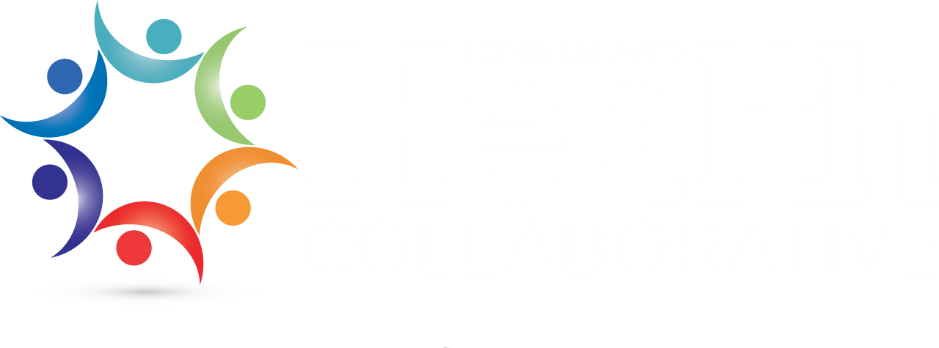 February 14, 2019
Wifi: 1393ConferencePassword: kayla1393
Welcome & Introductions
Cathryn Beeman, CHES, CLCOutreach assistant cbeeman@nshc.org (631) 257-6964
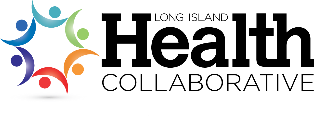 www.lihealthcollab.org
LIPHIP Advocacy Update
Governor Cuomo has proposed the elimination of PHIP funding, updates include:
The PHIP grant was scheduled to end January 2020, but the proposal would end the program in April 2019
According to the governor’s office, if the legislature includes PHIP funding in the upcoming budget, their office will not oppose it
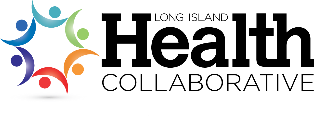 www.lihealthcollab.org
Community Health Needs Assessments
Paul Love, MPHData Analystplove@nshc.org (631) 257-6956
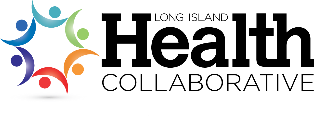 www.lihealthcollab.org
Chronic Disease Awareness Campaign
Webpage – lihealthcollab.org/LiveBetter [link]
Shareablevideos
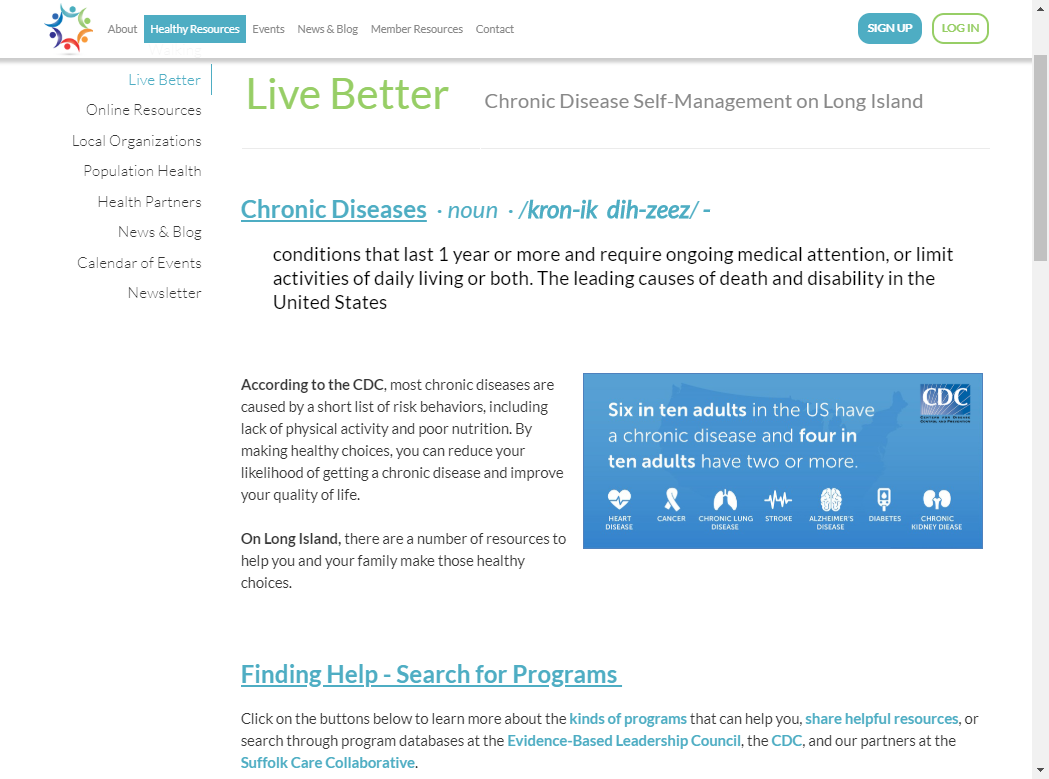 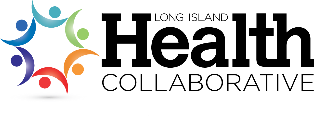 www.lihealthcollab.org
Long Island’s Healthy Libraries
Two dedicated pages on www.lihealthcollab.org 
Population Health Summit VI: “Becoming the Healthiest State for People of All Ages - Incorporating Health Across all Policies and Age Friendly principles into the Prevention Agenda 2019 - 2024”
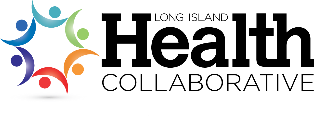 www.lihealthcollab.org
Background
Beyond Books: Public Libraries As Partners For Population Health 
University of Pennsylvania study found libraries are more than books
Well positioned to be partners in culture of health
Address social determinants of health
Trusted institutions that have population reach 
Untapped potential to improve population health
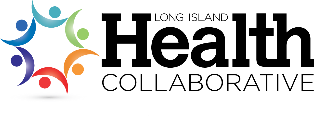 www.lihealthcollab.org
Goals
Identify health related programs offered at libraries throughout Nassau and Suffolk Counties 
Align them to Kaiser Family Foundation’s six social/behavioral determinants of health and the Prevention Agenda Priority Areas
Create TWO Library Programming Information Data Visualization in the form of an Interactive Map
One for Research Use
One for Public Use
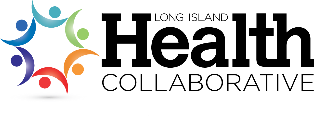 www.lihealthcollab.org
Kaiser Family Foundation’s Six Social/Behavioral Determinants of Health
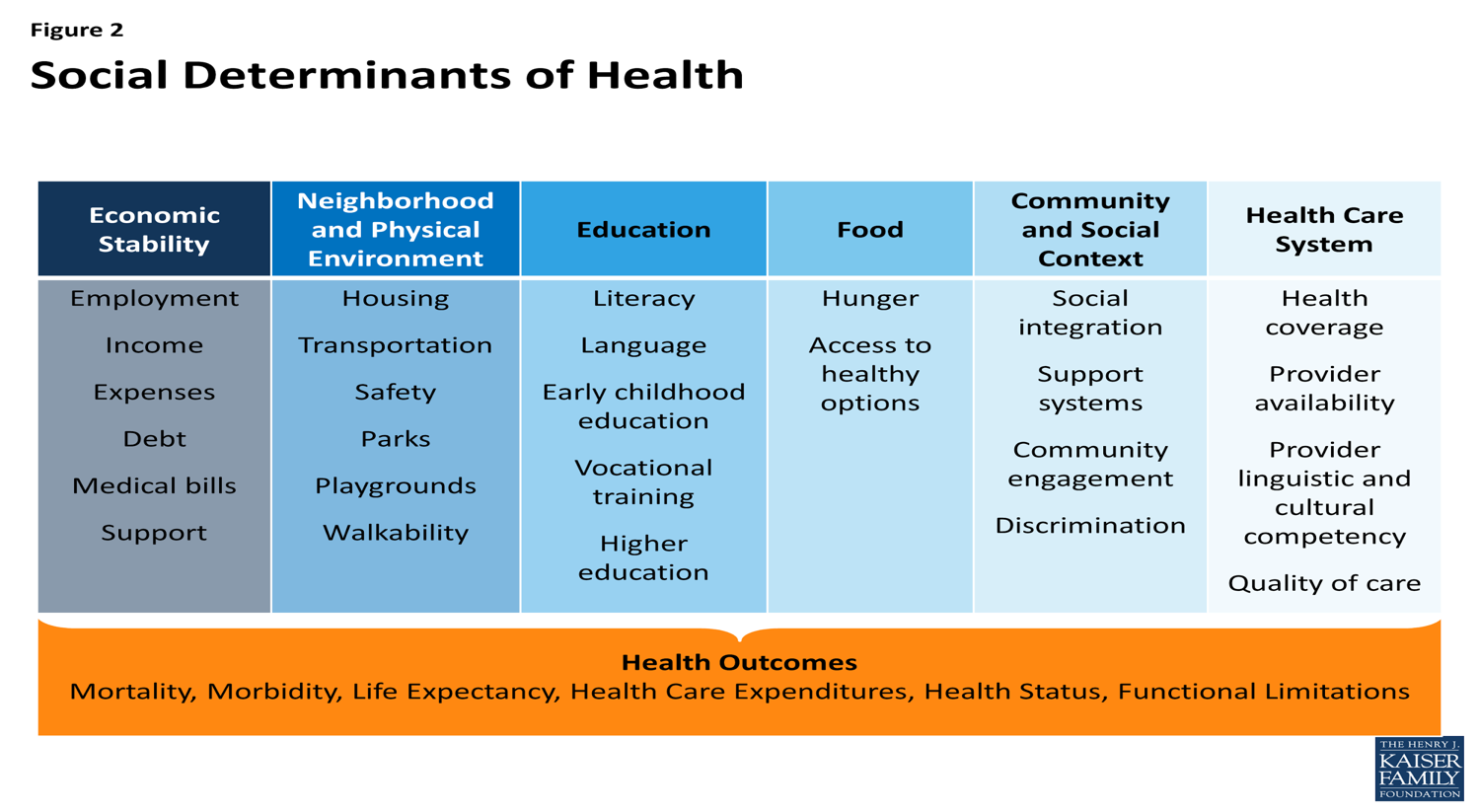 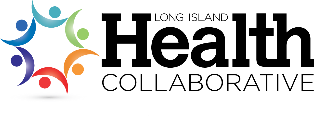 www.lihealthcollab.org
Data Collection/Data Analyses Methods
Environmental Scans of programs offered by libraries in Nassau (n=59) and Suffolk (n=62) Counties  
Calendar Years 2016-2018
Sources of Program Data: Publically accessible newsletters, calendars, pamphlets, flyers, etc. 
Content analysis was conducted for every program
Programs were then linked/matched to the appropriate health priority topics and/or social determinants of health 
Programs could:
Be linked to more than one PA Priority Area
Be linked to more than one Social Determinant of Health  
Be linked to BOTH a PA Priority Area
and Social Determinant of Health 
Be linked to NONE 
Data collection and analyses were completed by MPH students from SBU and Hofstra
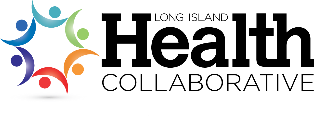 www.lihealthcollab.org
ArcGIS Mapping Software
Library and program information were compiled into a spreadsheet
Using the mapping software ArcGIS, two interactive layered maps were created
Maps have 12 layers, including
Library Info (Name, Address, Phone Number, Website, etc.) 
5 Layers for PA Priority Topics
6 Layers for Social/Behavioral Determinants of Health
Maps show which libraries offer programs tailored to these PA Priority Area and/or social determinants of health
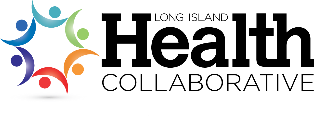 www.lihealthcollab.org
Interactive Map: Public Use
Living on the Long Island Health Collaborative website, this map can be used as a tool for Long Island residents to identify basic library information, and determine whether or not the library offers health and social support programs based on a PA Priority Area or social determinant of health
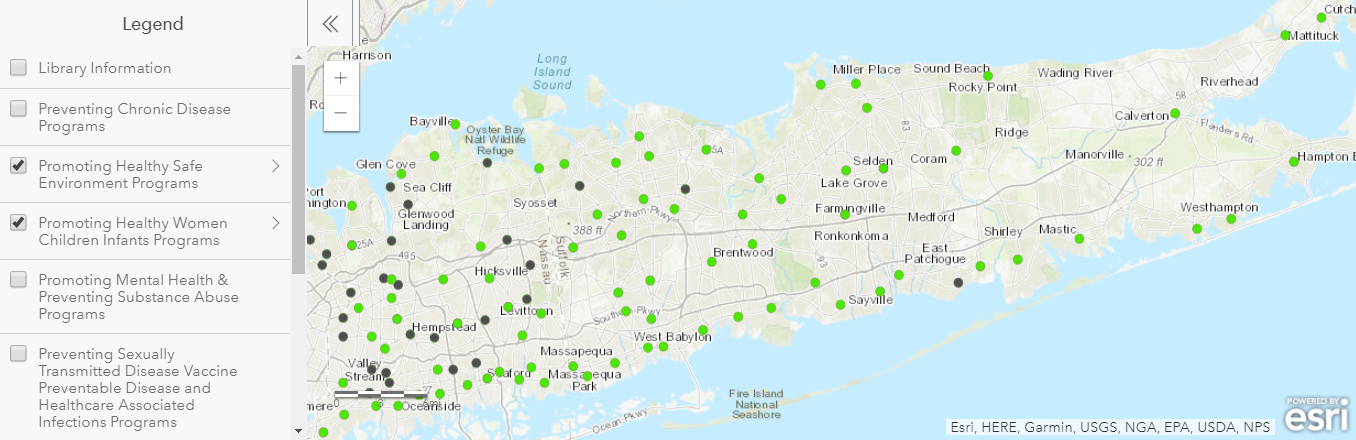 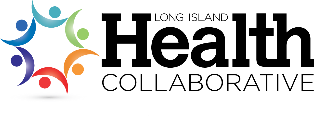 www.lihealthcollab.org
Interactive Map: Research Use
This interactive map of library programs throughout Long Island will serve as a tool for researchers to
identify where and how to improve population health.
This map will include more details of libraries and their programs.
Need level, links to past program information, etc.
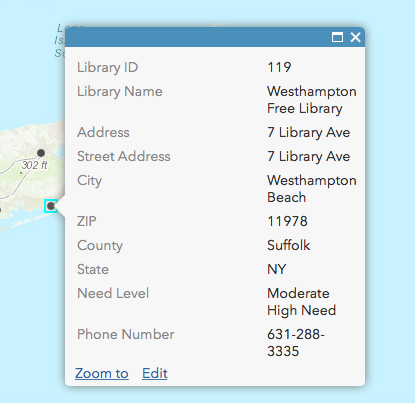 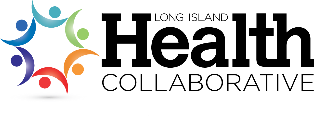 www.lihealthcollab.org
Conclusions
Can be used to identify how libraries are impacting specific public health issues
Opioid Epidemic
Obesity  
Food Insecurity
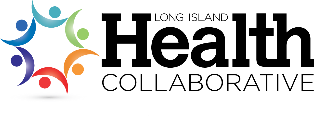 www.lihealthcollab.org
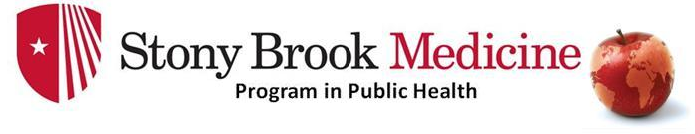 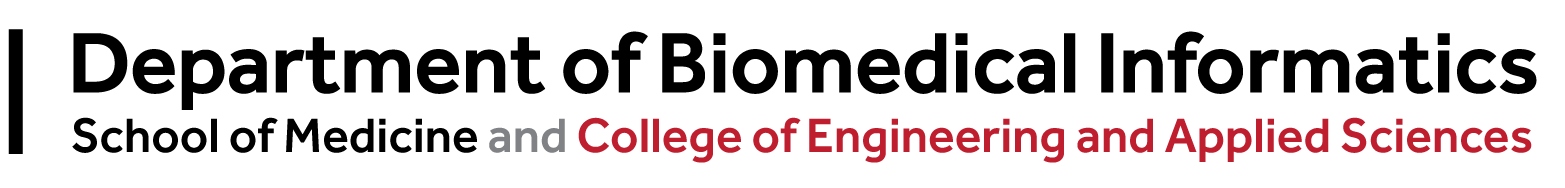 The Opioid Crisis on Long Island – 
a Data-Driven 
Population Health Approach
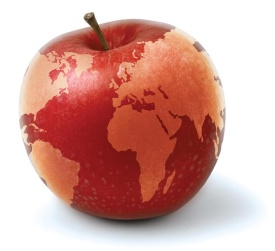 Serving the Community, the Nation, the World
Long Island Health Collaborative, February 14, 2019
[Speaker Notes: Title Slide]
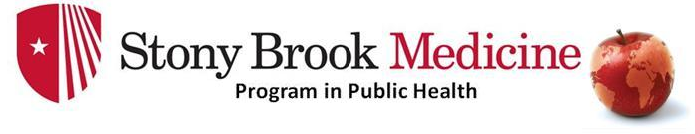 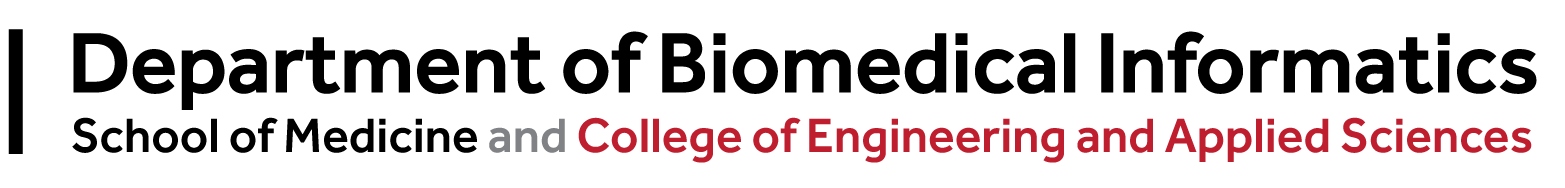 If interested in collaboration, please contact: 
Lisa A. Benz Scott, PhD, Professor and Director, Program in Public Health
Lisa.benzscott@stonybrook.edu
[Speaker Notes: Interested in Collaboration, Contact Info]
PHIP Advocacy Support Letter
Station near the door!
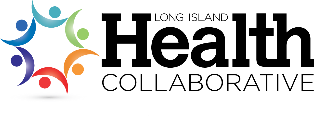 www.lihealthcollab.org
2019 Meeting Dates
Wednesday, April 10
Wednesday, June 12*
Wednesday, August 7
Wednesday, October 16
Wednesday, December 11
*CHS Melville
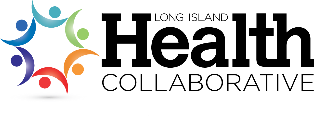 www.lihealthcollab.org
Adjournment
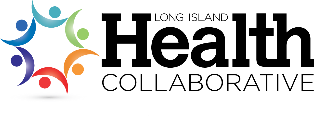 www.lihealthcollab.org